M2 Psychologie du travail et des organisationsRéunion de rentréeMardi 5 septembre 2023
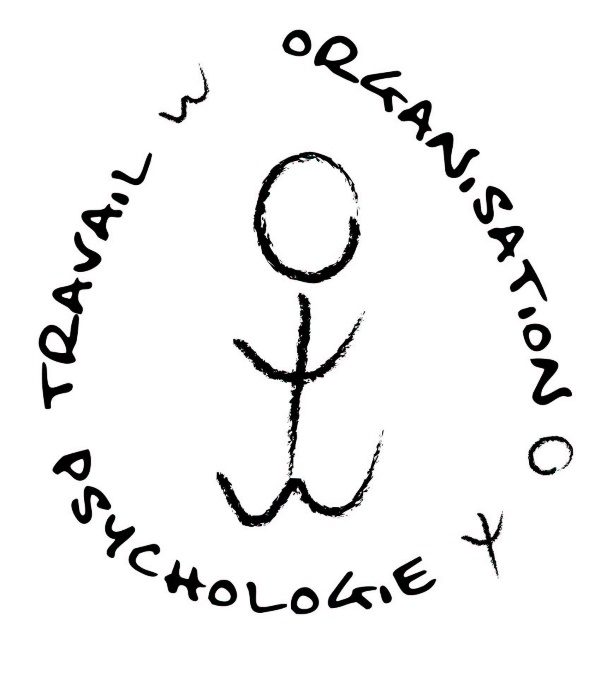 Présentation de la formation
Une formation à la PTO qui :
ouvre vers les métiers dans le champ du travail et de l'organisation (recrutement, orientation, accompagnement professionnel, RH, analyse du travail, prévention des risques professionnels et santé au travail, accompagnement des mutations du travail, santé au travail, QVCT…)
permet d’obtenir le titre de psychologue (réglementé)
a une finalité mixte (professionnelle et recherche)
accueille des étudiant.es en formation initiale et continue
donne la possibilité de s’inscrire en thèse, sur la base d’un solide projet de recherche et sous réserve d’un accord de l’Ecole Doctorale
Compétences développées
Être capable d’accompagner des personnes dans leur transitions professionnelles
Être capable de conduite des diagnostics des situations de travail et d'organisations dans le cadre notamment de projets de changement
Savoir mener des évaluations (RH, organisation, santé au travail...) dans le cadre des règles de déontologie et d’éthique du métier
Savoir accompagner les transformations des organisations en prenant en compte des problématiques liées au facteur humain
Etre capable de situer son travail au regard du Code de Déontologie des Psychologues
Organisation de la formation
374 h d’enseignement
Des cours mutualisés avec SDO et EE (en anglais)
Un mémoire professionnel et un rapport de stage finalise la formation et est soutenu devant un jury
Une partie importante de la formation est assurée par des représentants du monde socio-professionnel
La soutenance se tient en juillet (session 1) ou fin août-septembre (session 2)
Validation:
Examens sur table (écrits et oraux)
Dossiers individuels ou en groupe
Mémoire et rapport de stage
Philosophie de la formation
Intense
Professionnalisante
Alternance stages/cours
Présentation par paires
Contenus de la formation (*cours mutualisés; en gras les cours évalués)
PSYCHOLOGIE DU PERSONNEL ET EVALUATION
3 CM obligatoires :
CM : Problématiques contemporaines des RH*
CM : Management des RH*
CM : Rémunérations et classifications*
 
5 TD obligatoires : 
 TD : Psychométrie
TD : Transitions de carrière – VAE
TD : Travailleurs en situation de handicap
TD : Processus de recrutement
TD : International mobility : challenges and opportunities**
PSYCHOLOGIE DES ORGANISATIONS
8 TD obligatoires : 
 
TD : Analyse de l’activité
TD : Transformations du travail et équilibres de vie
TD : La méthode de l’objet technique
TD : Clinique de l’activité
TD : Psychosociologie des organisations
TD : Méthodologie de l’intervention en organisation
TD : Prévention des RPS
TD : Clinique de la souffrance au travail
ENVIRONNEMENT PROFESSIONNEL
3 CM obligatoires :
CM : Droit du travail*
CM : Economie et stratégie d’entreprise*
CM : Relations professionnelles* (organisation d’une table ronde)
Attention: pas de cours de F. Alfandari le 20/09 après-midi, et le 22/09
PRATIQUE PROFESSIONNELLE 1
Pratique de l’examen psychologique (stage de 210h)
Ou pratique de la recherche (stage de 210h)
TD : Analyse de la pratique
Deux sous-groupes

Rapport de stage à rendre le jeudi 1er février
TECHNIQUES PROFESSIONNELLES
6 TD obligatoires :
TD : Animation de réunion
TD : Gestion de groupes projet
TD : Ecrits professionnels
TD : Analyse des pratiques professionnelles
TD : Pratique du coaching – Recherche de stages
TD : Valorisation scientifique
PRATIQUES PROFESSIONNELLES 2
Pratique de l’intervention psychologique (stage) de 560h soit 6 semaines  Mémoire professionnel
Ou pratique de la recherche (stage) de 560h  Mémoire de recherche

1 TD obligatoire :
TD : Analyse de la pratique
Deux sous-groupes
N.B. : Une « visite » de stage doit être organisée par l’étudiant.e dans le premier mois de son stage avec son tuteur universitaire et son tuteur entreprise
Equipe pédagogique
Des universitaires et des praticiens
Alfandari François: relations sociales et enjeux du syndicalisme…
Balas-Broche Olivia (Orse RH): recrutement
Barbeau Weis Sophie (libérale): gestion de projets
Collomb Fabrice: Insertion et handicap
Coste Catherine (La Poste): Management des RH
Delorme François (Formateur consultant): Economie d’entreprise
Jacquelet Frédérick (Cohésion internationale): les questions actuelles des RH
Jakowleff Anne (libérale): clinique de la souffrance au travail
Laboulais Sophie: les questions actuelles des RH
Poyard-Berger Ghislaine (libérale): méthodologie d’intervention et analyse de la pratique
Vial Florence (CIBC 69): bilan de compétences
Des universitaires et des praticiens
Castel Davy: Psychosociologie des organisations (UPJV Amiens)
Cohen Noémie (Lyon 2): psychométrie, bilan de compétences et regroupements
Dolce Valentina (Lyon 2): transitions de carrières, mobilités internationales et valorisation scientifique
Lallart Hubert (IUT Lyon 2): classification et rémunération
Laneyrie Elsa (Lyon 2): analyse de l’activité et animation de réunion
Porcher-Stouvenel Pascale (Lyon 2): droit du travail
Rouat Sabrina (Lyon 2): clinique de l’activité, intervention RPS, stress professionnel et regroupements
Vayre Emilie (Lyon 2): transformation du travail et équilibre des vies, psychométrie et valorisation scientifique
Informations sur les stages
Validation du choix par Noémie Cohen
Tutorat pour le deuxième stage par un EC de l’équipe PTO
Des regroupements
Le suivi assuré par le PPR
Suivi par un Psychologue Praticien Référent (obligatoire pour l’accès au titre)
C’est à l’étudiant.e de prendre contact avec son PPR dès son attribution afin de mettre en place des temps d’échanges
L’objectif étant d’être accompagné.e sur les questions autour de la pratique et de la posture du psychologue du travail. Il peut aussi aider à la réflexion autour de l’intervention menée sur le stage de fin d’étude et sur les écrits
La soutenance
2 sessions : juillet (rendu 21/06) ou septembre (rendu 23/08)
Règles: 
Il est attendu que les étudiant.es qui terminent leur stage avant le 30 juin soutiennent en juillet 
C’est à l’étudiant.e d’organiser sa soutenance
Organisation:
1h15
15 min pour le stage 2 et le mémoire et 5 min sur le stage 1 (réflexion sur la posture)
Composition du jury: tuteur entreprise stage 2, PPR, tuteur universitaire et second jury universitaire
Cadrage administratif
Rachida Latrèche: gestionnaire de scolarité
psycho-m.psto@univ-lyon2.fr
Panneau d’affichage (viruel) à consulter régulièrement (Institut de psychologie/formation/M2PTO)
Stages: accord Noémie et calendrier de stage
Insérer dans l’objet le numéro de la convention et de l’avenant (si concerné)
3 exemplaires signés et transmettre avec enveloppe A4
Absence dernière semaine de septembre
Pas de soutenances après le 15/09
Utilisez l’adresse mail Lyon 2
Moyens matériels
Ouverture salles
Ouvrages et abonnements revues :
Canal psy
Entreprises & Carrières
Liaisons sociales
PTO
Santé & Travail
Travail & Changement
Divers (ANACT,…)
Associations pour la PTO
APIRAF, AFPTO, AIPTLF…
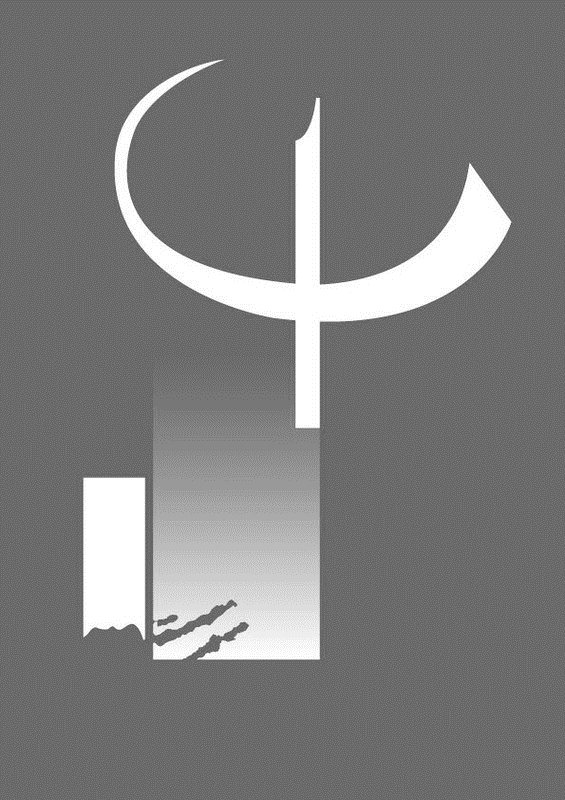 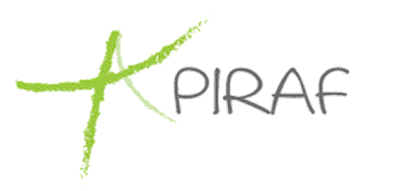 Répartition des responsabilités
Délégués de promotion (2)
Tenue de l’annuaire (1)
Mise à jour de l’enquête insertion des anciens diplômés (2)
Accès aux salles de cours (clé, badge) (1)
Gestion des feuilles d’émargement (1)
Représentants de la promotion au sein du C.A. de l'APIRAF (2)
Organisation de la conférence annuelle de l’APIRAF (3)
Organisation de la table ronde (un collectif PTO-SDO)
Accueil et relations des intervenants extérieurs (rappel salles et horaires des cours, diffusion supports, envoi du trombinoscope et du plan d’accès, etc.) (13)
Vacances!
Du 30 octobre au 3 novembre 2023
Du 23 décembre 2023 au 7 janvier 2024
Du 26 février au 1er mars 2024
Du 22 au 26 avril 2024